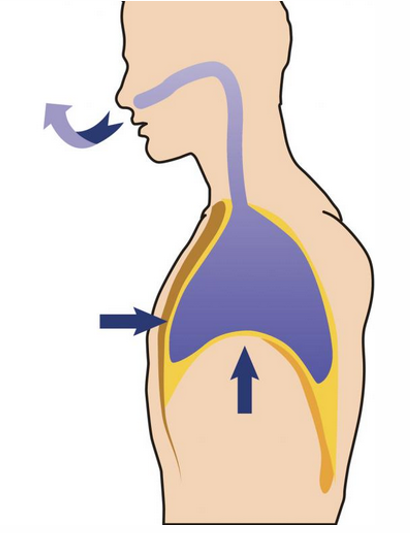 Kojeg plina ima najviše u zraku kojeg udahnemo?
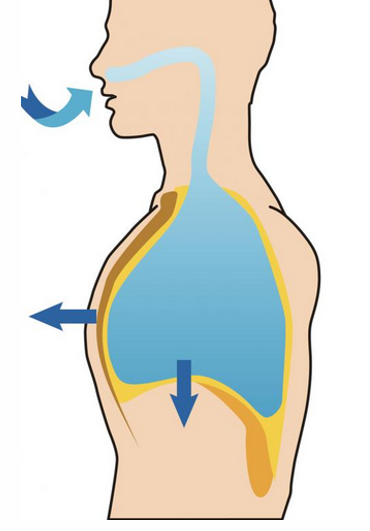 dušika
dušika
Kojeg plina ima najviše u izdahnutom zraku?
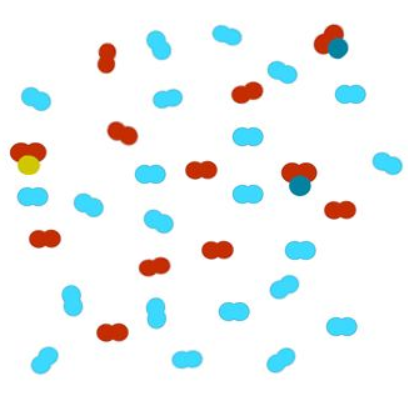 DUŠIK   I   OSTALI   PLINOVI
Dušik i ostali plinovi
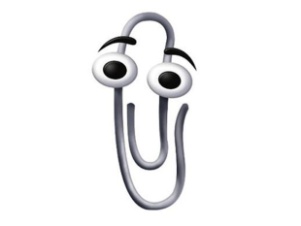 Dušik je važan biogeni element.
biogeni elementi- elementi koji izgrađuju živa bića
Dušik i ostali plinovi
dušik nema boju, okus ni miris; 
gustoća mu je manja od gustoće zraka,  
u vodi je slabo topiv
Dušik i ostali plinovi
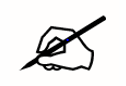 DUŠIK

najzastupljeniji plin u zraku 
biogeni element – gradi proteine i nukleinske kiseline
svojstva: - plin bez boje, okusa i mirisa
                   - slabo topljiv u vodi
                   - ima manju gustoću od zraka
                   - ne gori i ne podržava gorenje
                   - kemijski inertan
koristi se u proizvodnji umjetnih gnojiva (biljkama omogućuje normalan rast i stvaranje bjelančevina)
Dušik i ostali plinovi
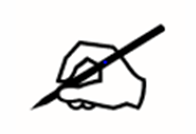 PLEMENITI PLINOVI

elementi 18.skupine PSE
kemijski inertni 
argon je treći plin po zastupljenosti u zraku
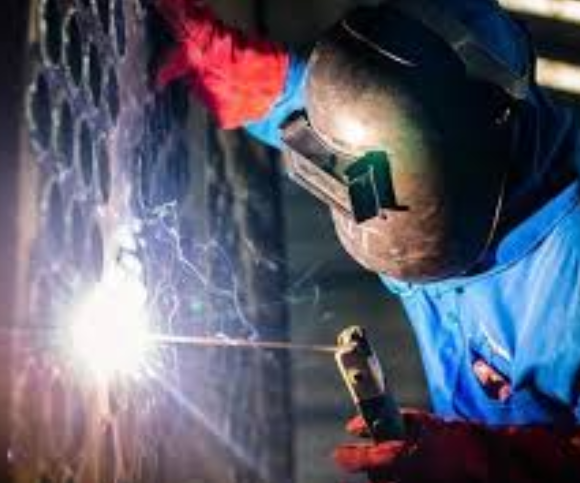 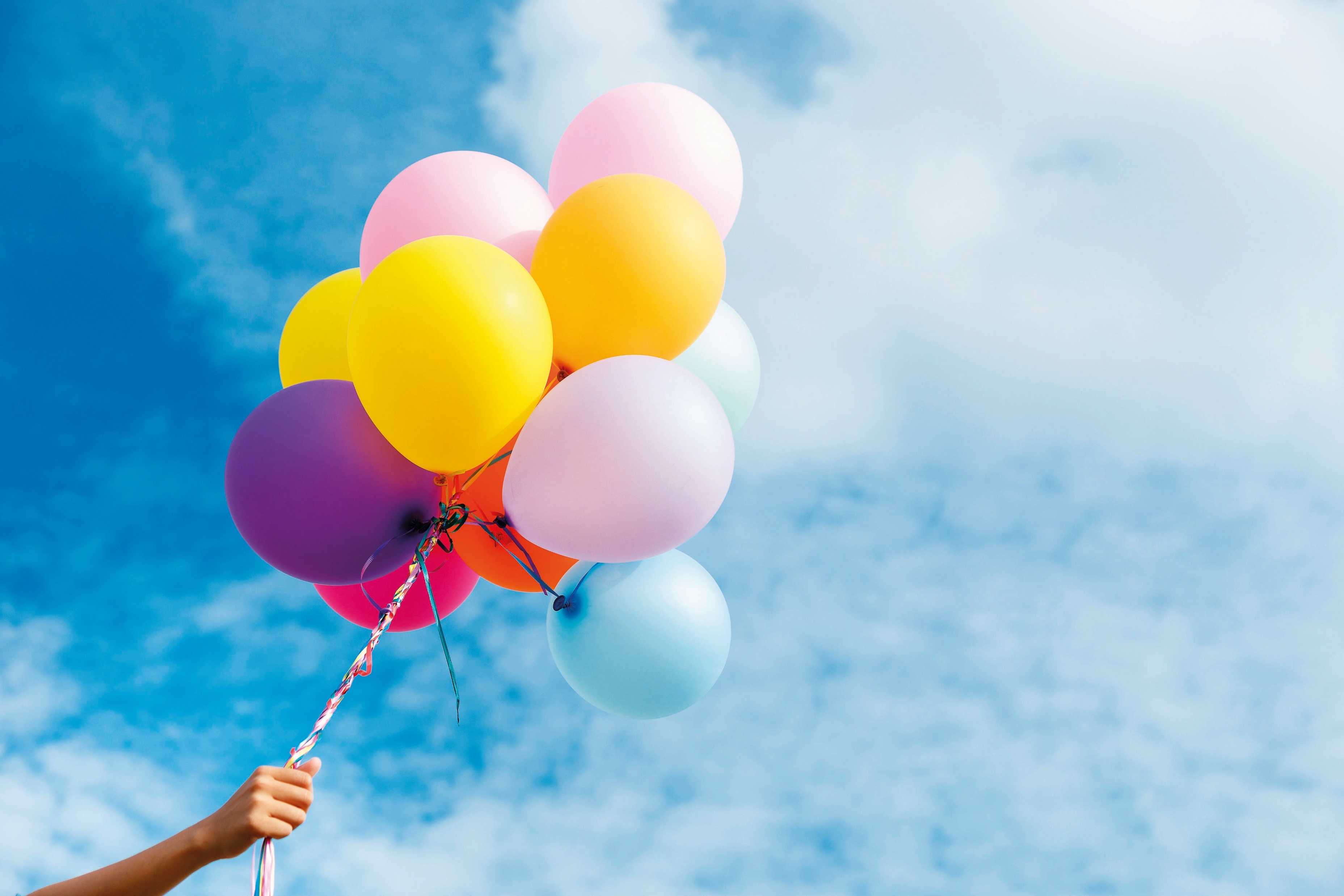 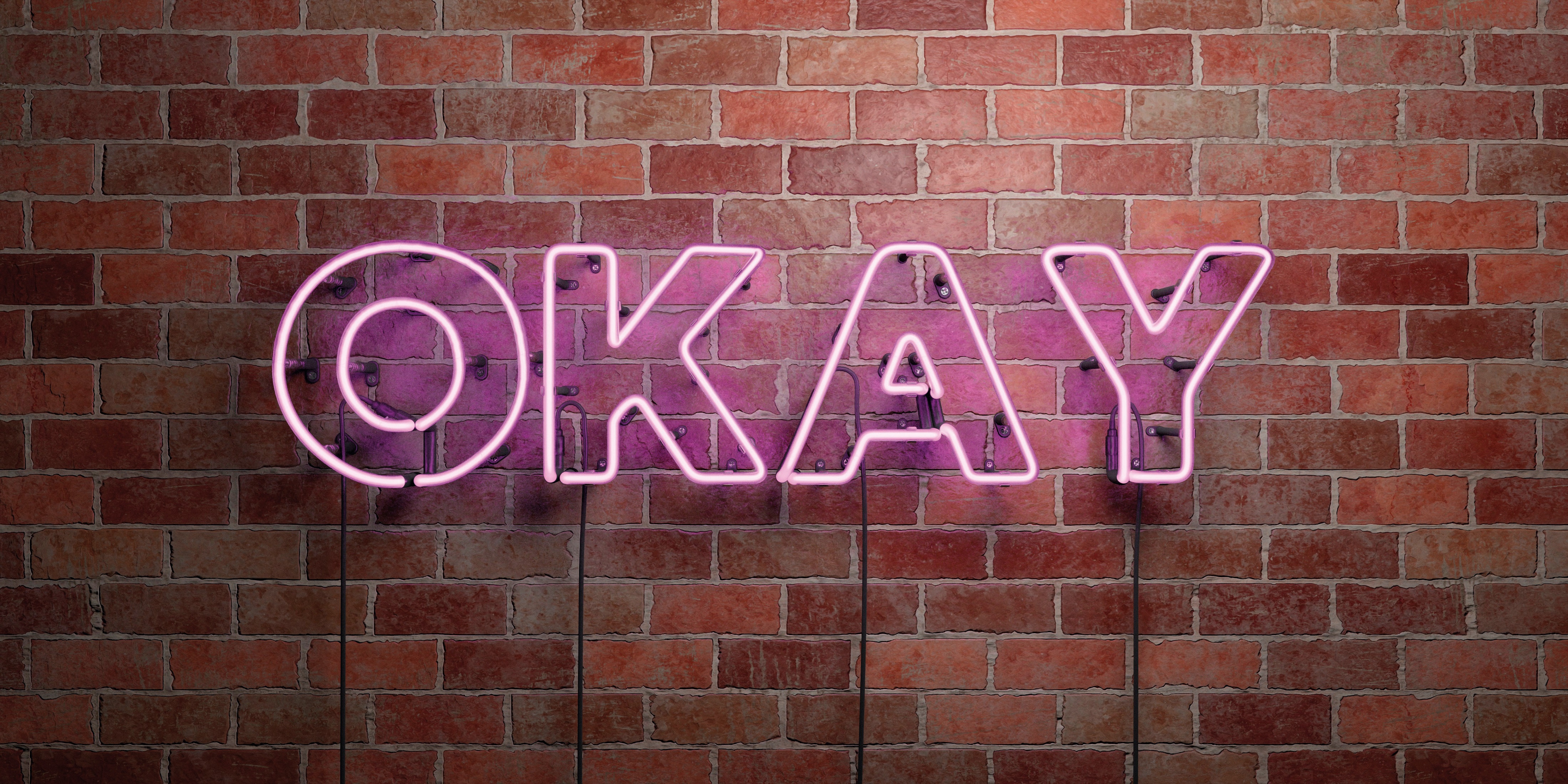 Dušik i ostali plinovi
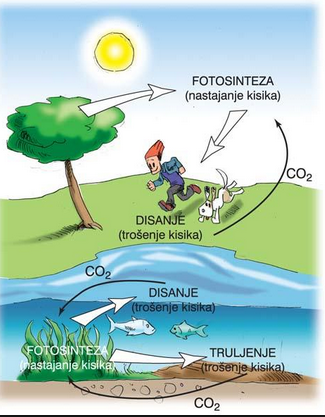 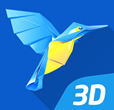 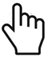 Dušik i ostali plinovi
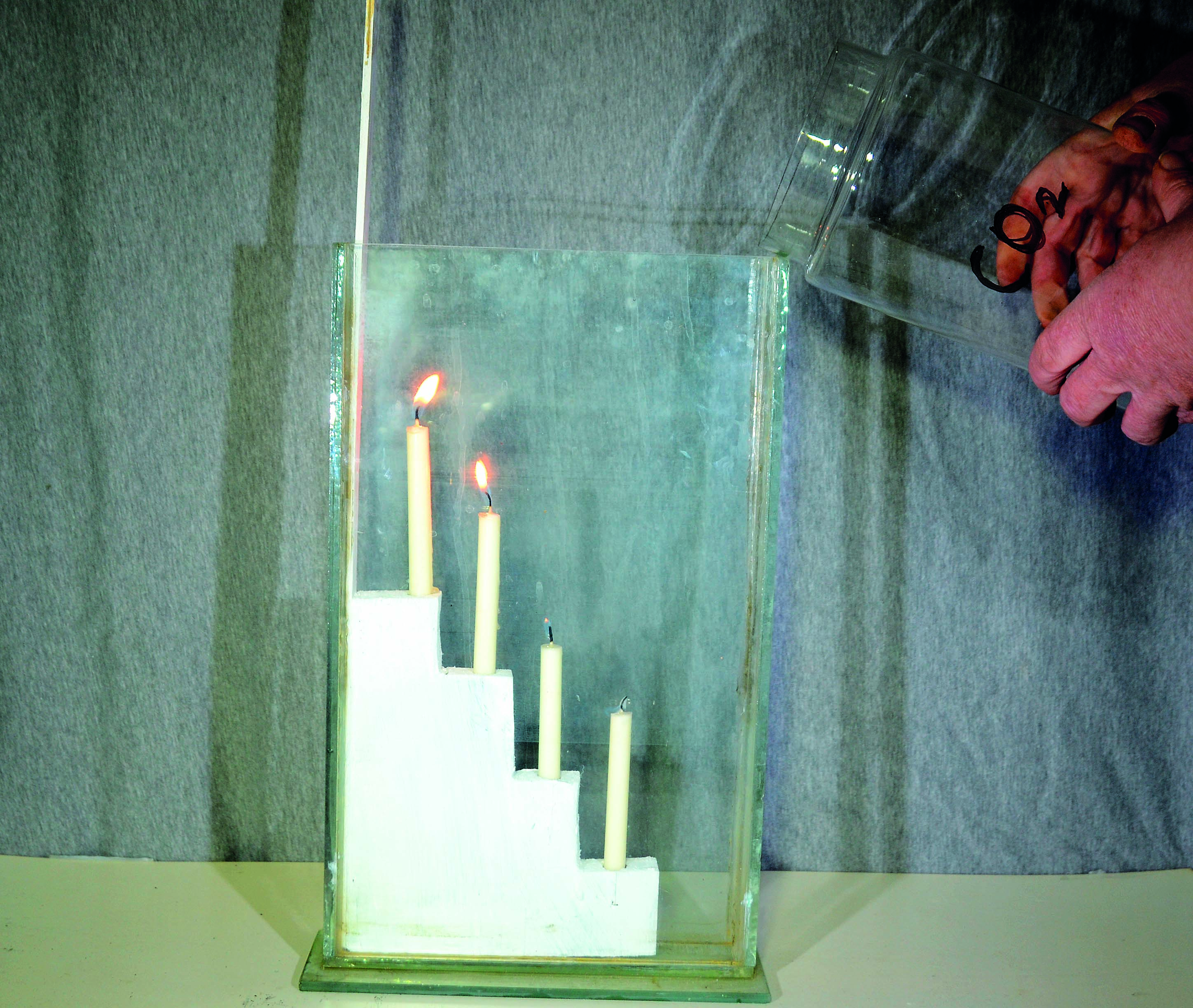 ugljikov dioksid je plin bez boje, okusa i mirisa; gustoće veće od gustoće zraka

ne gori, ne podržava gorenje- gasi vatru
Dušik i ostali plinovi
ugljikov dioksid dobro je topiv u vodi pri čemu nastaje ugljična kiselina
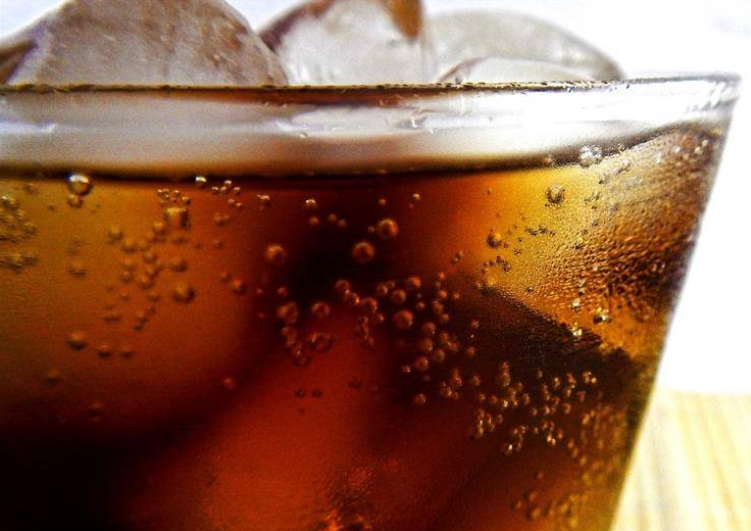 Gazirani napitci prezasićeni su ugljikovim dioksidom koji je otopljen pod visokim tlakom.
Pri otvaranju boce s takvim pićem čuje se karakterističan zvuk te se opažaju mjehući plina.
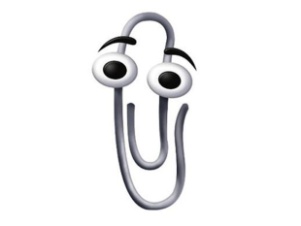 Dušik i ostali plinovi
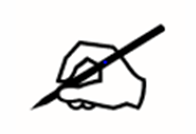 UGLJIKOV DIOKSID
izdišu ga živa bića
nastaje potpunim izgaranjem organskih tvari, truljenjem uginulih organizama
biljke i alge ga koriste u procesu fotosinteze
svojstva:
    - plin bez boje i mirisa
    - dobro topljiv u vodi (u reakciji s vodom nastaje ugljična kiselina)
    - ima veću gustoću od zraka
    - ne gori i ne podržava gorenje
uporaba:
   - u aparatima za gašenje požara
   - u proizvodnji gaziranih pića
Dušik i ostali plinovi
bistra se vapnena voda u reakciji sa ugljikovim dioksidom zamuti jer reakcijom nastaje netopljiv kalcijev karbonat
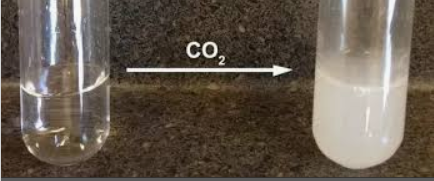 tvari koje u reakciji s nekom tvari mijenjaju boju, stvaraju taloge i sl.  koristimo kao reagense za dokazivanje tih tvari
vapnena voda je reagens za ugljikov dioksid
Dušik i ostali plinovi
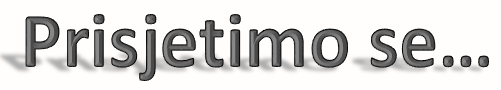 Dušik i ostali plinovi
vodik je najrasprostranjeniji element u Svemiru                      (tvori oko 70% mase Svemira)
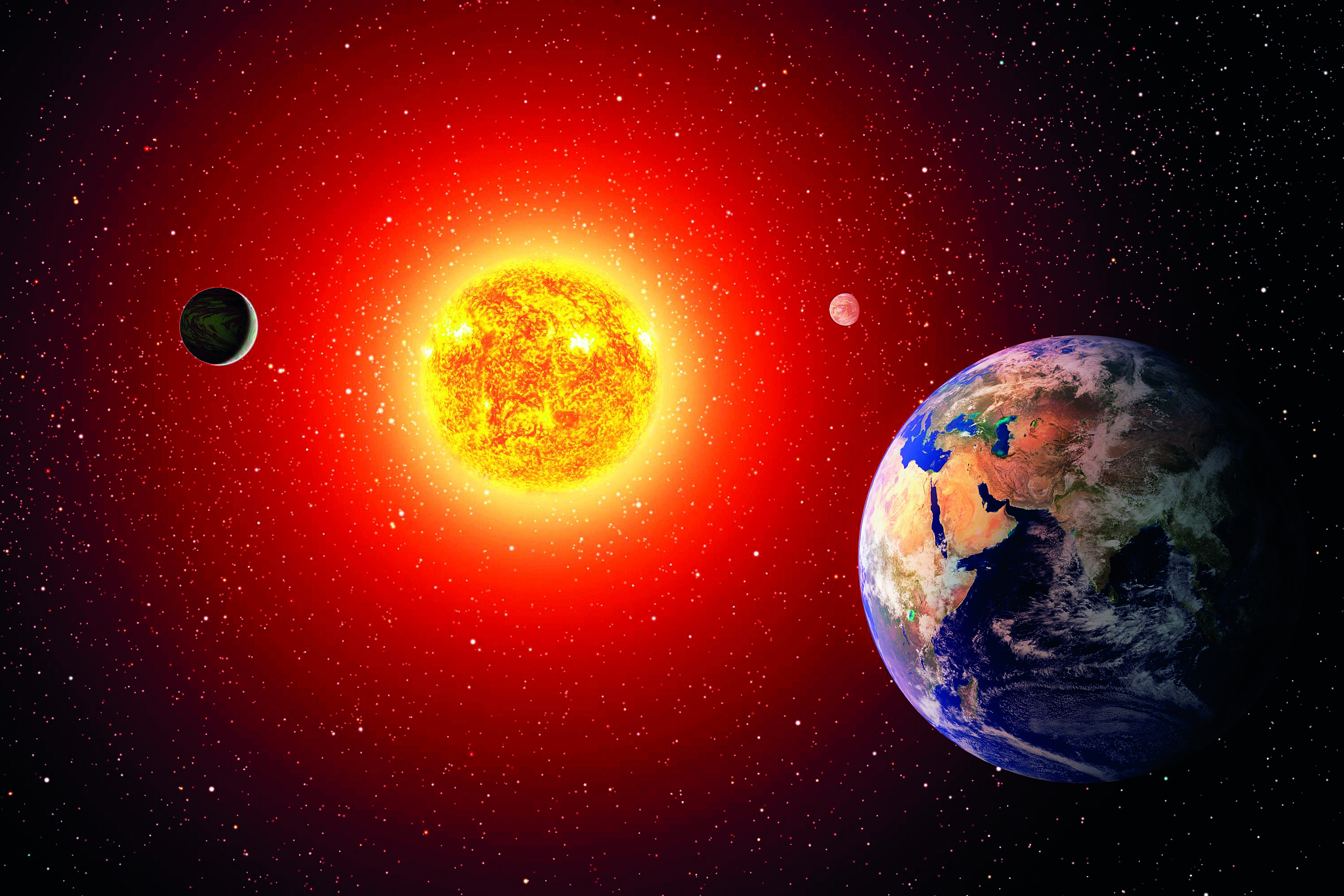 na Suncu vodik kroz različite reakcije oslobađa ogromne količine energije
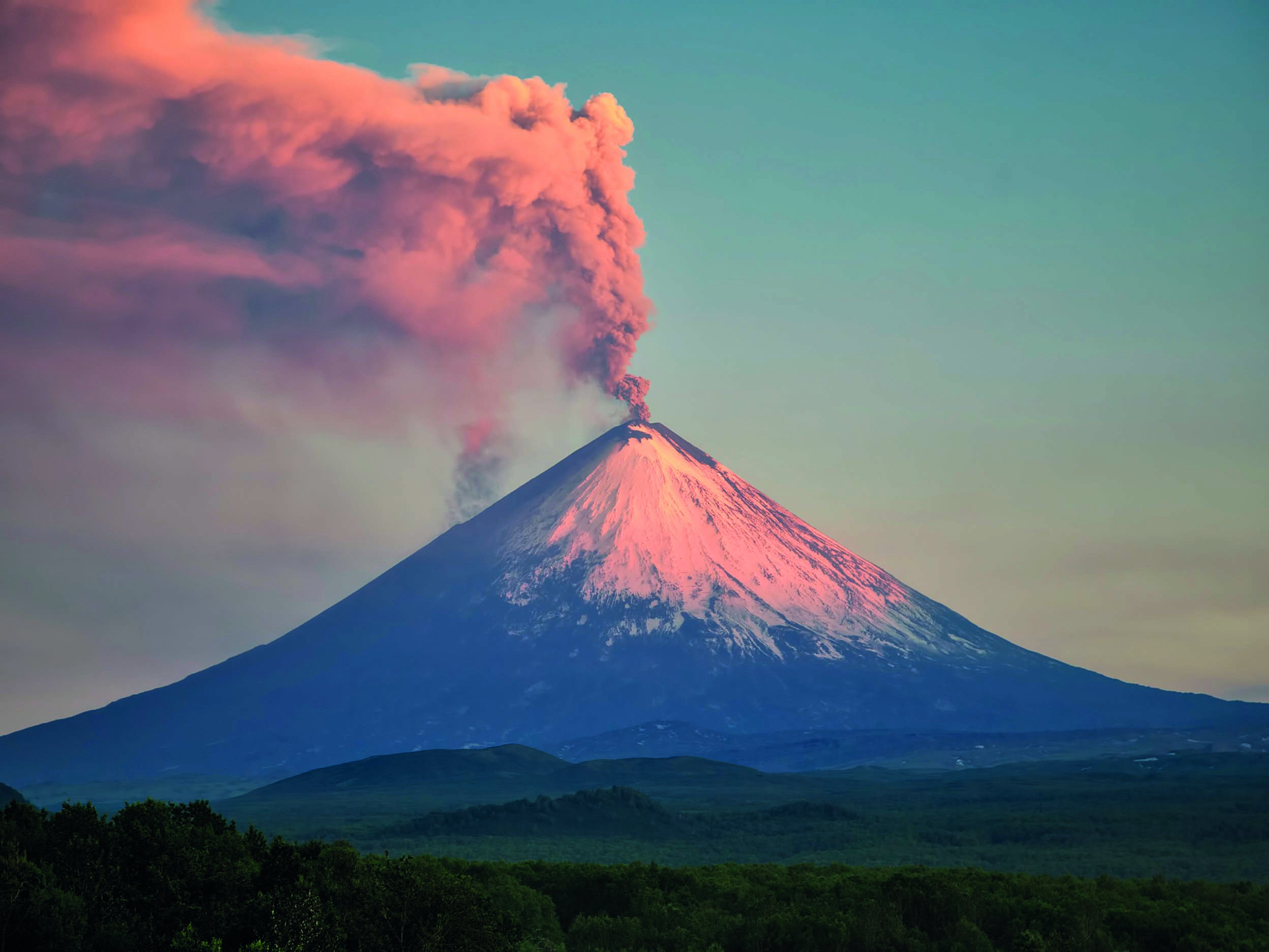 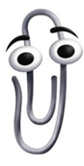 elementarnog vodika na Zemlji ima vrlo malo (npr. u vulkanskim plinovima); uglavnom ga nalazimo u spojevima
Dušik i ostali plinovi
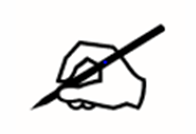 VODIK

biogeni element
čini 70% mase Svemira
na Zemlji većinom u sastavu kemijskih spojeva (voda, organski spojevi)
dobivanje: reakcijom metala i kiseline u Kippovom aparatu
svojstva: 
    - plin bez boje i mirisa
    - slabo topljiv u vodi
    - ima najmanju gustoću od svih plinova
    - gori i ne podržava gorenje
VODIKOV PRASKAVAC- eksplozivna smjesa vodika i kisika u omjeru 2:1
Dušik i ostali plinovi
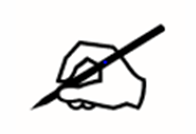 Uporaba vodika:

kao gorivo (izgaranjem nastaje vodena para- ekološki prihvatljivo)
za rezanje i zavarivanje teško taljivih metala (tijekom izgaranja razvija se visoka temperatura)
u proizvodnji amonijaka, klorovodične kiseline, margarina